16.06.20  Place value
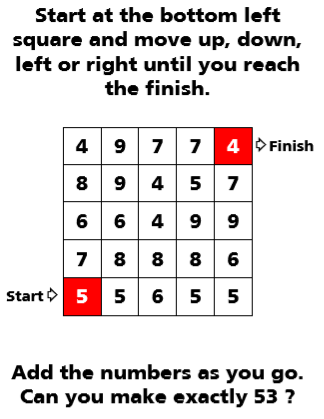 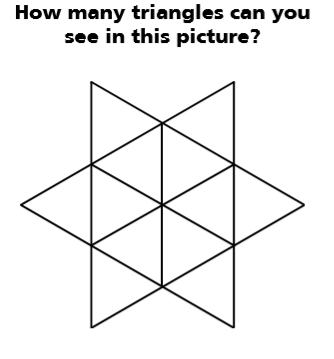 Mild
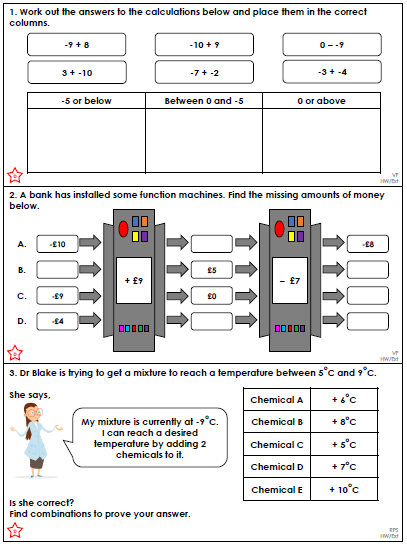 Answers
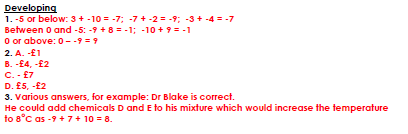 Hot
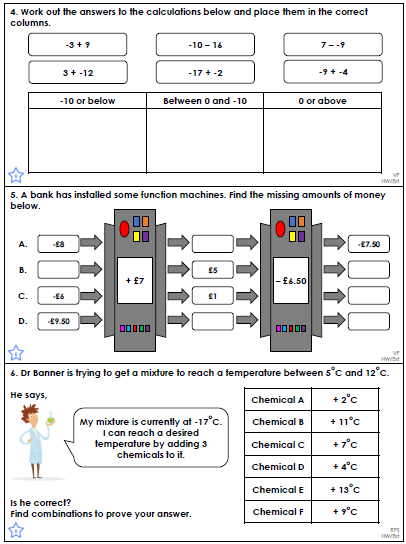 Answers
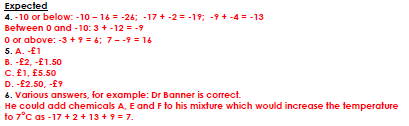 Spicy
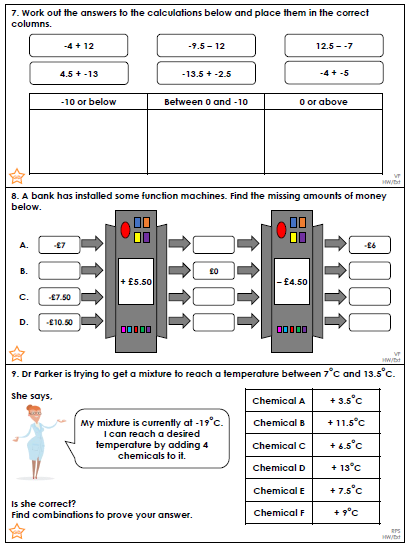 Answers
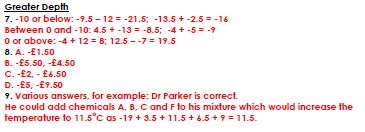